Mission Moments: Connecting through Innovation and Creative & Critical Thinking
Andrea Lee Miller and Rhiannon Calkins
Hosted by the Office of Academic Affairs
[Speaker Notes: Andrea starts, turns over to Rhiannon

Introduce ourselves and the topic

Where mission moments came from
Staff council]
Mission Moments
Why Mission Moments
What are Mission Moments
Opportunities to explore the themes and values of the university's mission, vision, aspirations, and core competencies
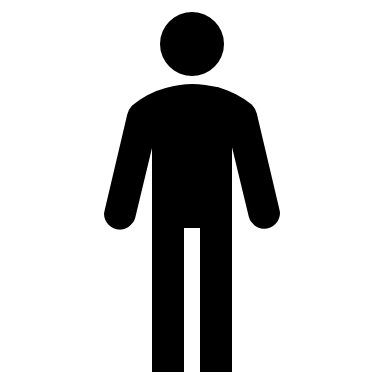 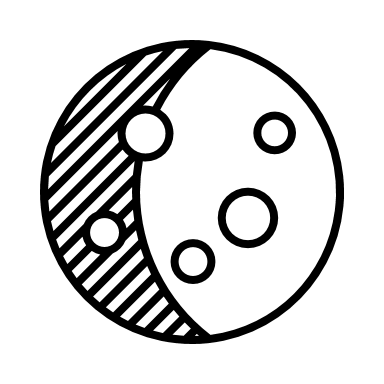 [Speaker Notes: Rhiannon
Why are MM important, why are we here

Let me tell you a story ….

NASA example - 
https://www.kareneber.com/blog/tothemoon#:~:text=That's%20right%2C%20a%20janitor%20helped%20put%20man%20on%20the%20moon.&text=He%20walked%20over%20to%20him,purpose%20of%20all%20NASA%20employees. 

Andrea 
What are mission moments]
Agenda
[Speaker Notes: Andrea
(6 min) Understanding today's theme – Innovation, and Creative & Critical Thinking
(10 min) Activity – Innovation or Moment of Creativity
(25 min) Activity – Survive the Penguin Zombie Apocalypse!
(15 min) Report Out
(2 min) Call to Action]
Innovation and Creative & Critical Thinking
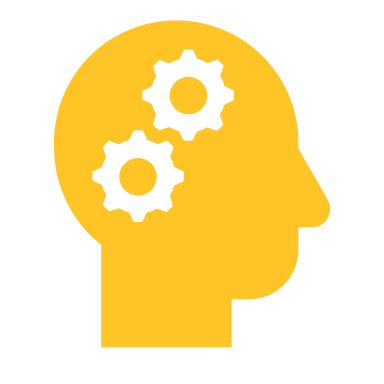 Aspiration - "We positively impact communities and the world through innovation."
Core Competency - "Creative and Critical Thinking"
[Speaker Notes: Rhiannon
Linking theme to MVA/CC]
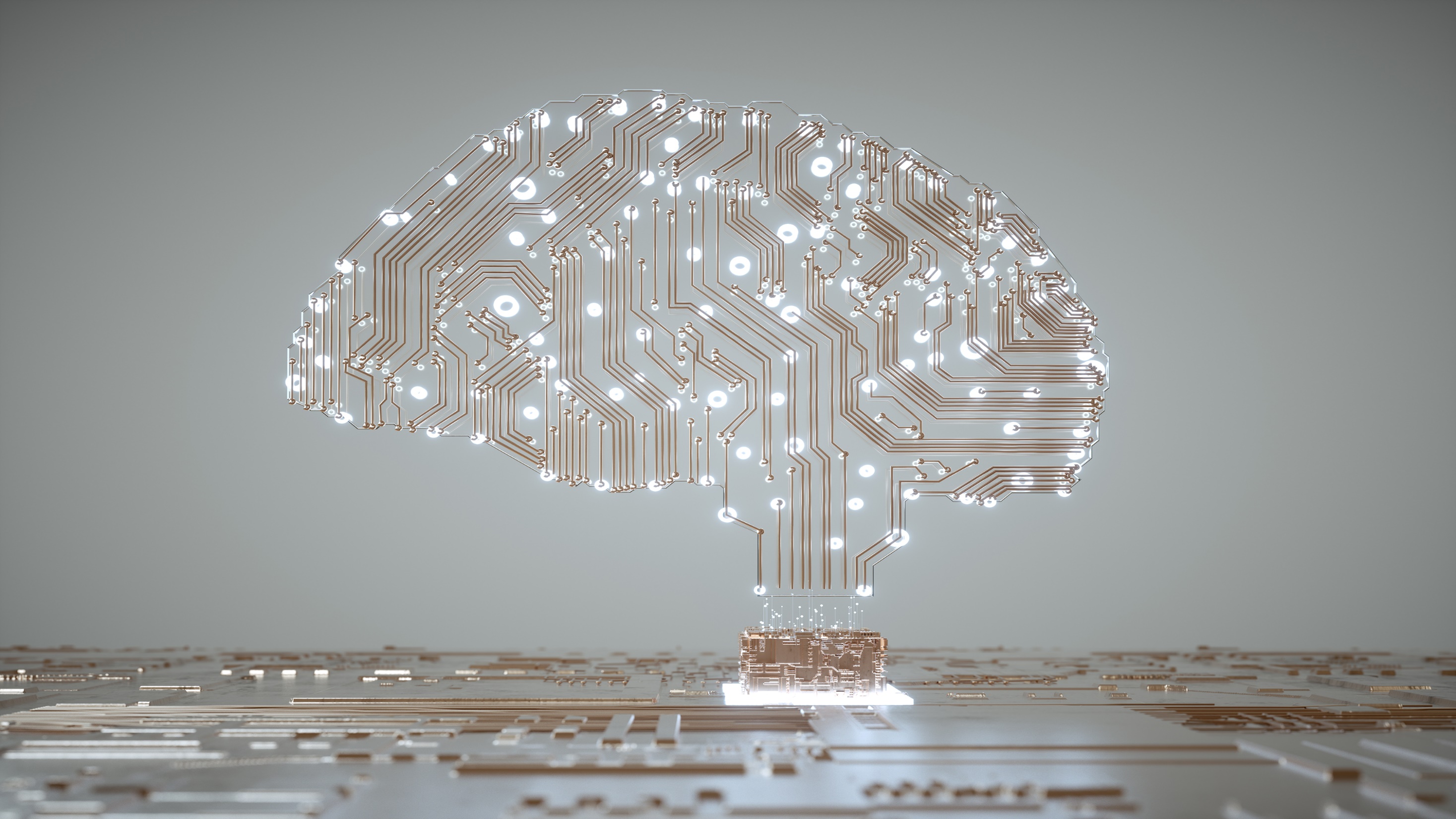 UAA Definitions of Innovation and Creative & Critical Thinking
Innovation
Creative & Critical Thinking
“Innovation.” Merriam-Webster.com Dictionary, Merriam-Webster, https://www.merriam-webster.com/dictionary/innovation. Accessed 25 Oct. 2023.
The knowledge and skills necessary for the critical exploration of issues, ideas, artifacts, and events in order to creatively design, evaluate, and implement a strategy to answer complex questions or achieve a desired goal.
https://www.uaa.alaska.edu/about/initiative/uaa-2027/about.cshtml
[Speaker Notes: Rhiannon
Definition]
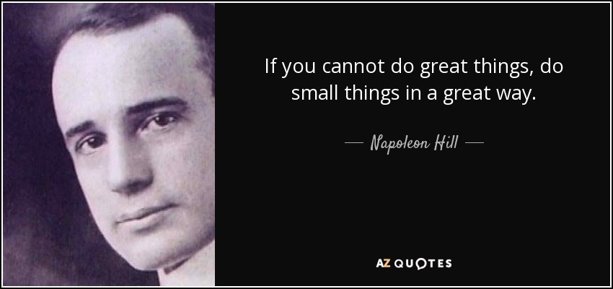 Innovation and Creative & Critical Thinking
Small group activity - Getting to know you
In small groups
Introduce yourself
Share a small innovation or moment of creativity that made an impact on you
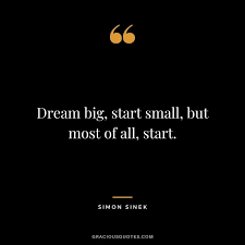 [Speaker Notes: Rhiannon
Quotes
Transition to activity – to explore the themes we're going to do a short activity

Andrea – explain activity and facilitate report out

2-4 people per group

10 minutes total
6 minutes for activity
4 minutes for report out

Report out – share something cool you learned or what you noticed]
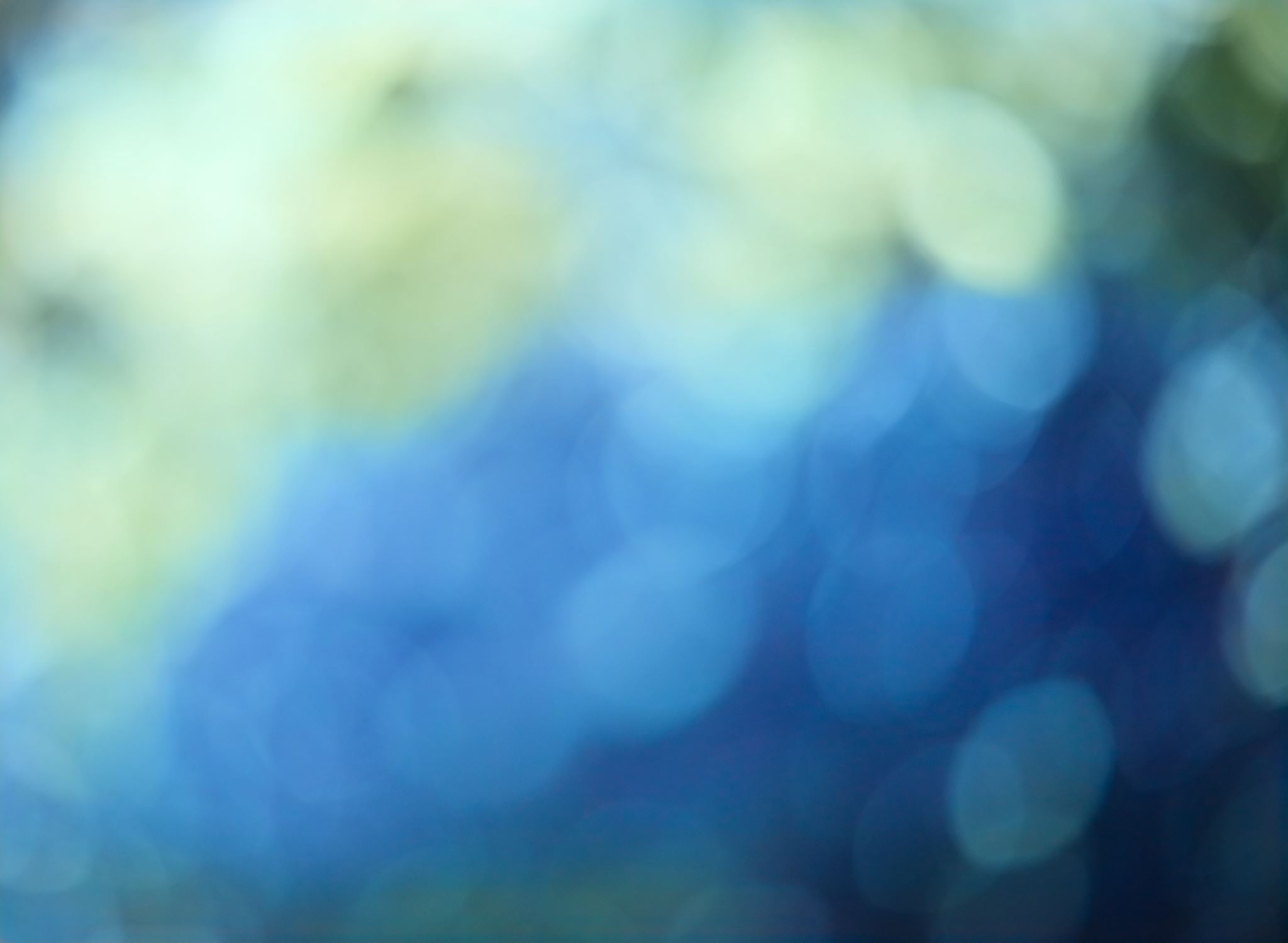 Innovation and Creative & Critical Thinking
[Speaker Notes: 10 minutes total
6 minutes for activity
4 minutes for report out

Report out – share something cool you learned or what you noticed]
Innovation and Creative & Critical Thinking
[Speaker Notes: Andrea

40 minutes total
25 minutes for activity
15 minutes for report out

Groups of 5-6, 
if you don’t have enough people at your table migrate to another
Due to a series of unfortunate events, you’re now UAA IMT
You are developing the IAP to respond to the scenario
The IAP is for the initial response
completed during this one meeting to present to the Chancellor
IAPs change and adjust as the situation changes, but you don’t need to plan for every possibility
Focus on the current scenario landscape and the initial ways to meet critical operational needs
Keep in mind
This is a departure from reality. 
It’s a scenario meant to get you to use creative and critical thinking and be innovative by taking you out of your routine.]
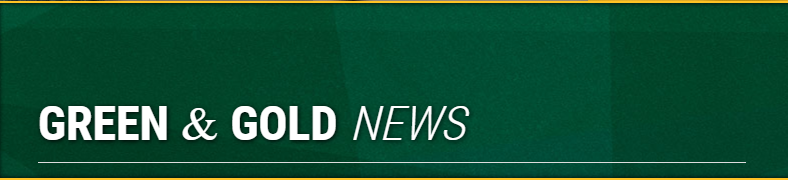 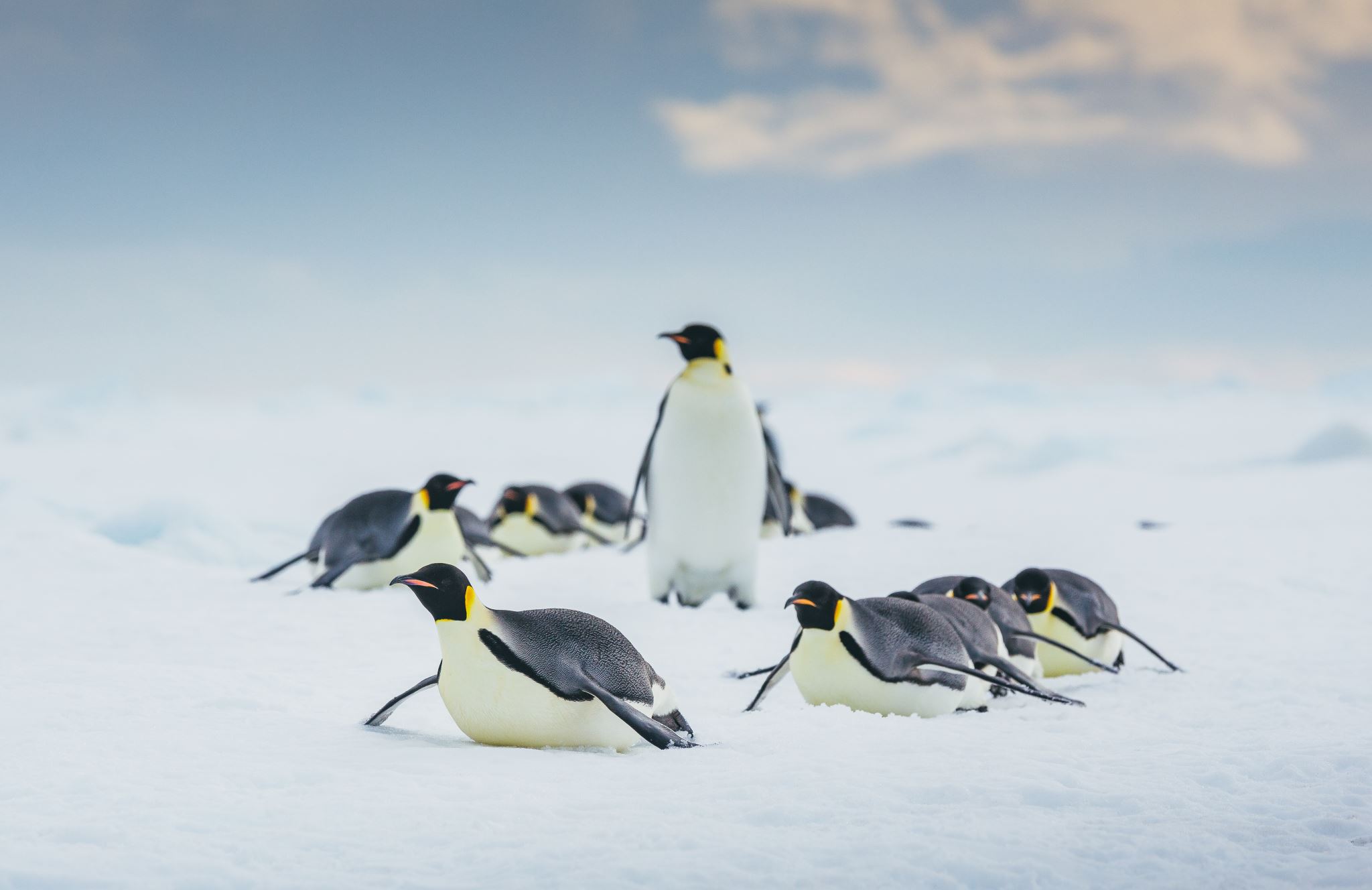 Breaking News:Zombie Virus Outbreak!
Zombie virus spreading rapidly across the world
Virus identified as originating in Antarctic penguins
The World Health Organization has declared an international emergency
World leaders rush to prepare for another pandemic
Scientists discover institutions of higher education repel the infected
UAA issues a declaration that operations will continue
[Speaker Notes: Andrea]
Zombie Incident Management Team
Task: Develop an Incident Action Plan (IAP)
Critical Operations
Keep teaching! (Operating as normal as possible.)
Support virus research
Source food and supplies
Secure campus buildings (teams choose which UAA campus you're on)
Fortify moral
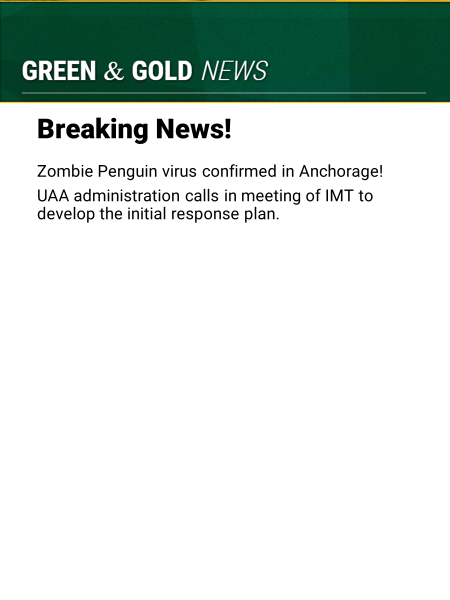 [Speaker Notes: Andrea]
Zombie Incident Management Team
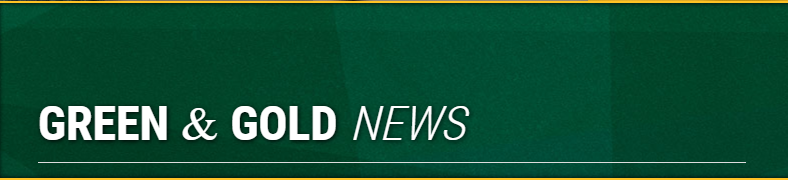 Breaking News!
Governor declares UA campuses as community shelters!
Alaska Airlines Center, Glenn Massay Theatre, PWSC Health & Fitness Center, Kenai River Student Dorms, Kachemak Bay Bayview Hall, and the Kodiak Campus Center
UAA campuses partnering with Providence and other local medical providers
Providence handling virus screening and medical needs of refugees
IAP to include plan for additional resource needs
[Speaker Notes: Breaking News – 5min into the scenario]
Zombie Incident Management Team
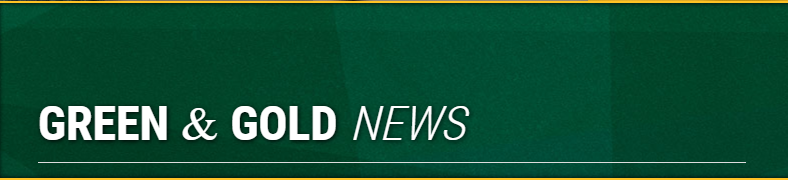 Breaking News!
Zombies on campus!
Infected begin to permeate campus safe zones
Puzzled researchers to study the cause
IAP to adjust for campus security concerns
[Speaker Notes: Breaking News – 15 min into the scenario]
Zombie Incident Management Team
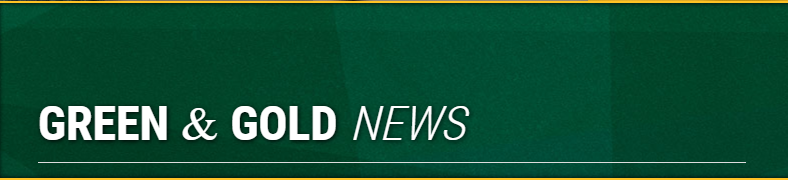 Breaking News!
UAA researchers discover virus mutation! Zombies display intelligence!
Administration declares zombie student equity
IAP to now include teaching zombie students as a critical operation
[Speaker Notes: Breaking News – 20 min into the scenario]
Zombie Incident Management Team
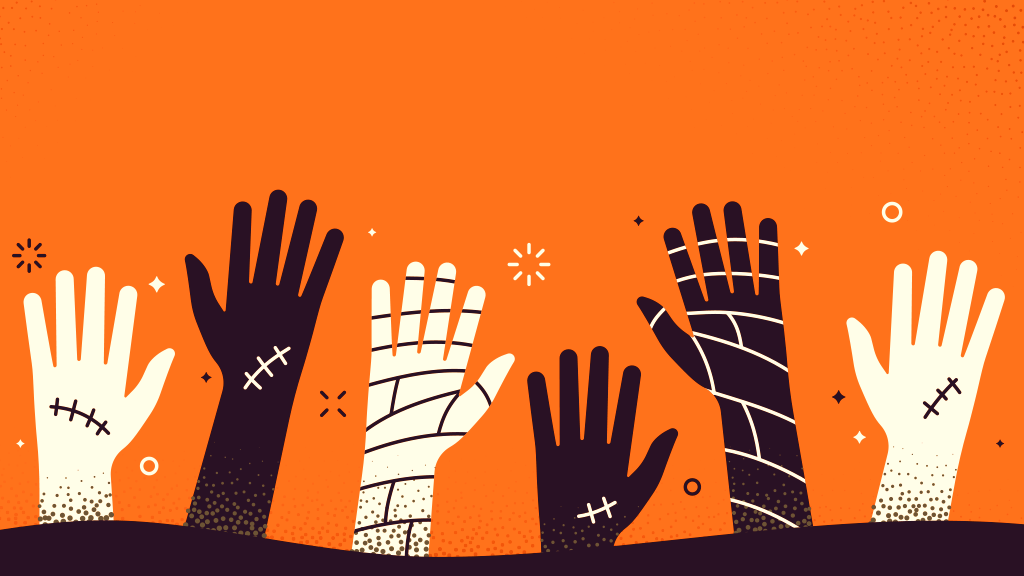 IAP Report
Share innovative and creative ideas
How did you come up with the idea?
How did your team handle the scenario?
How has your perspective changed after this activity? What a-ha moment did this activity spawn? 
What did you learn that you'll take with you?
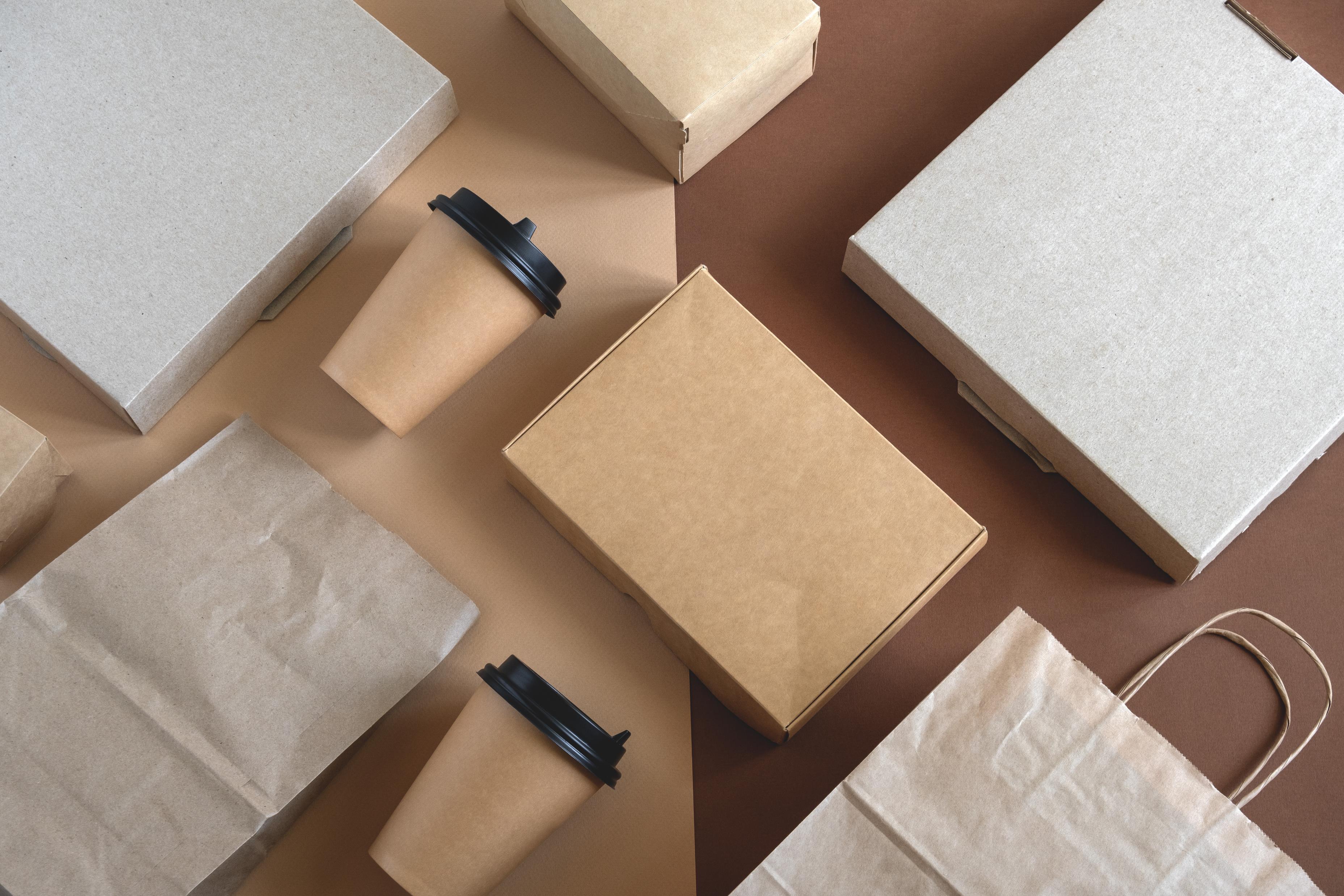 Take Away
Creative problem-solving requires time to think, consider, and marinade.
Collaborating or speaking with others can help you generate new ideas.
Getting outside of your routine or comfort level can cultivate new ways of looking at things and problem-solving.
[Speaker Notes: Rhiannon]
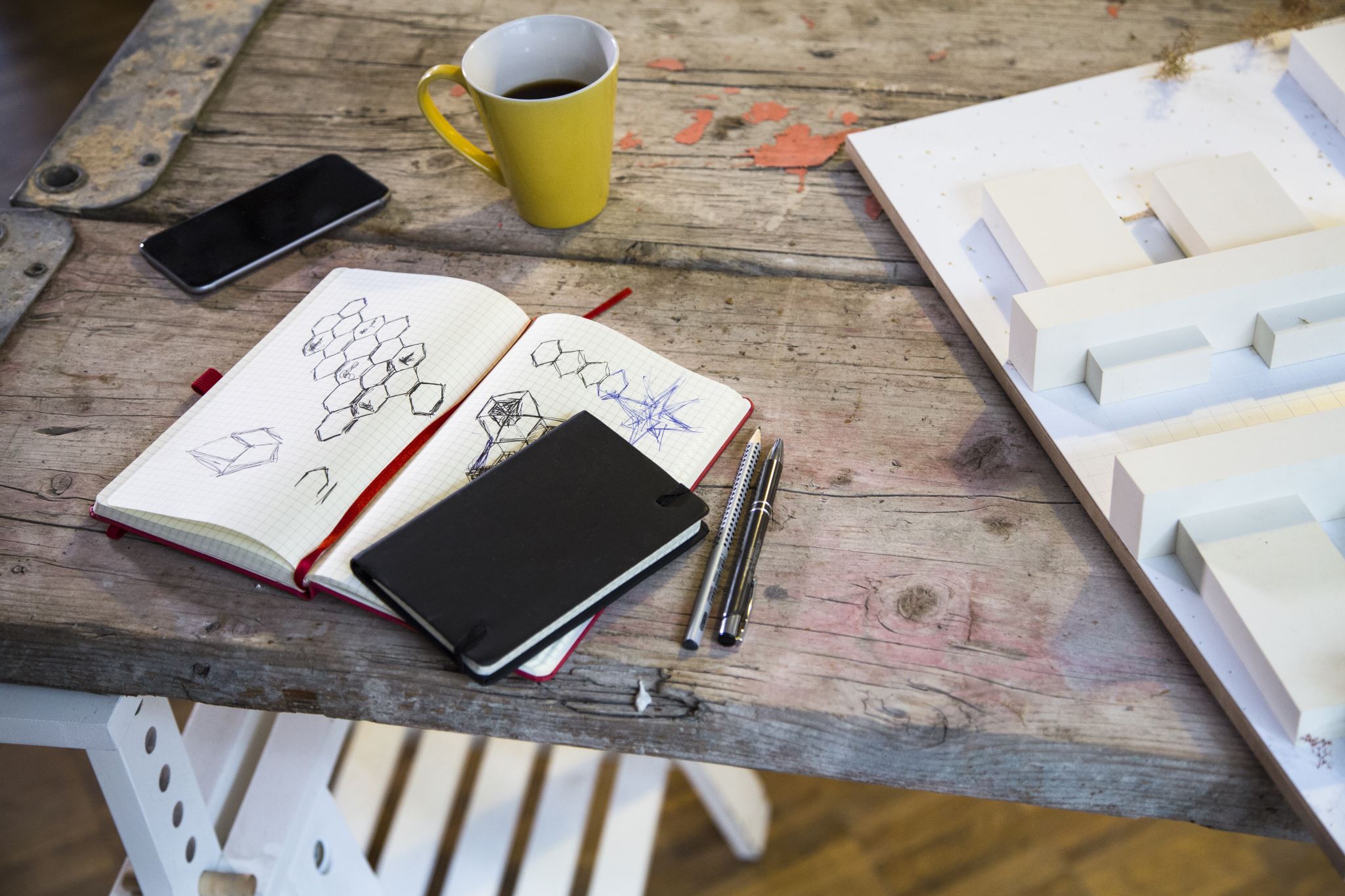 Call to Action
Create space to think creatively and allow for innovation.
Commit to start applying these themes to your everyday job.
Recognize and share Mission Moments with others.
Complete Survey!
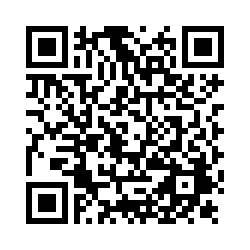 [Speaker Notes: Andrea
Build space
Example, blocking off planning time, bouncing ideas off colleagues, look at what others have done, etc.
Commit to trying to apply what you learned
May not be easy at first, but each journey begins with the first step
Recognize and share MM with others
This can be recognizing when you’ve applied MM
When you see others
Share observations or give kudos
Additional MMW to be announced
Planning for the next one to be in January
Survey!
Thank you all for joining us, hope to see you at another MMW]